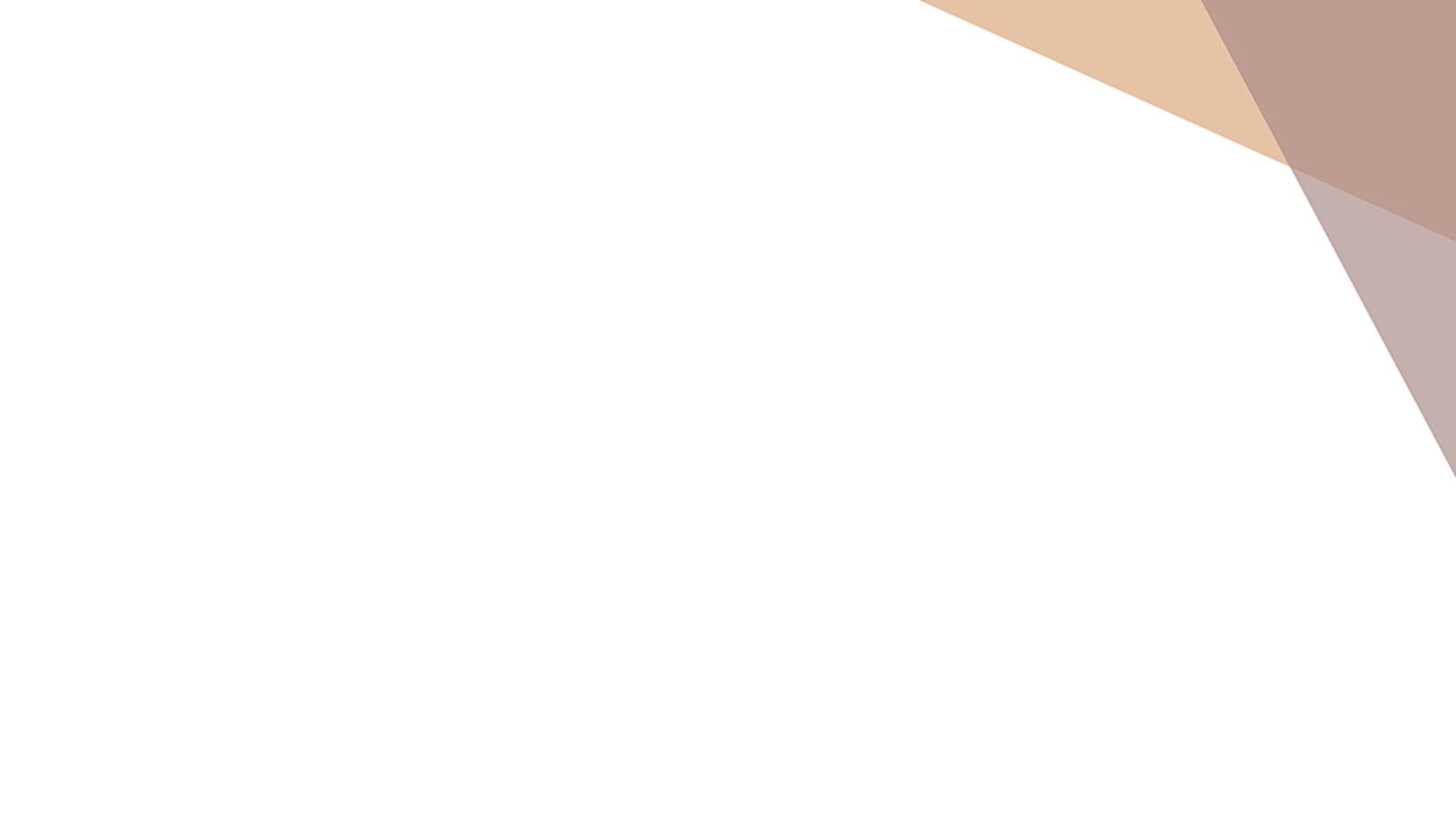 13 ЛЕТ 
ФИНАНСИРУЕМ  БИЗНЕС 
ВОЛОГОДСКОЙ ОБЛАСТИ
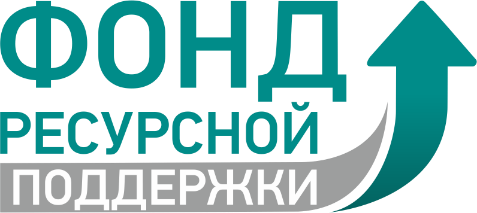 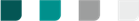 МИКРОЗАЙМЫ
НА ВЕДЕНИЕ И РАЗВИТИЕ БИЗНЕСА
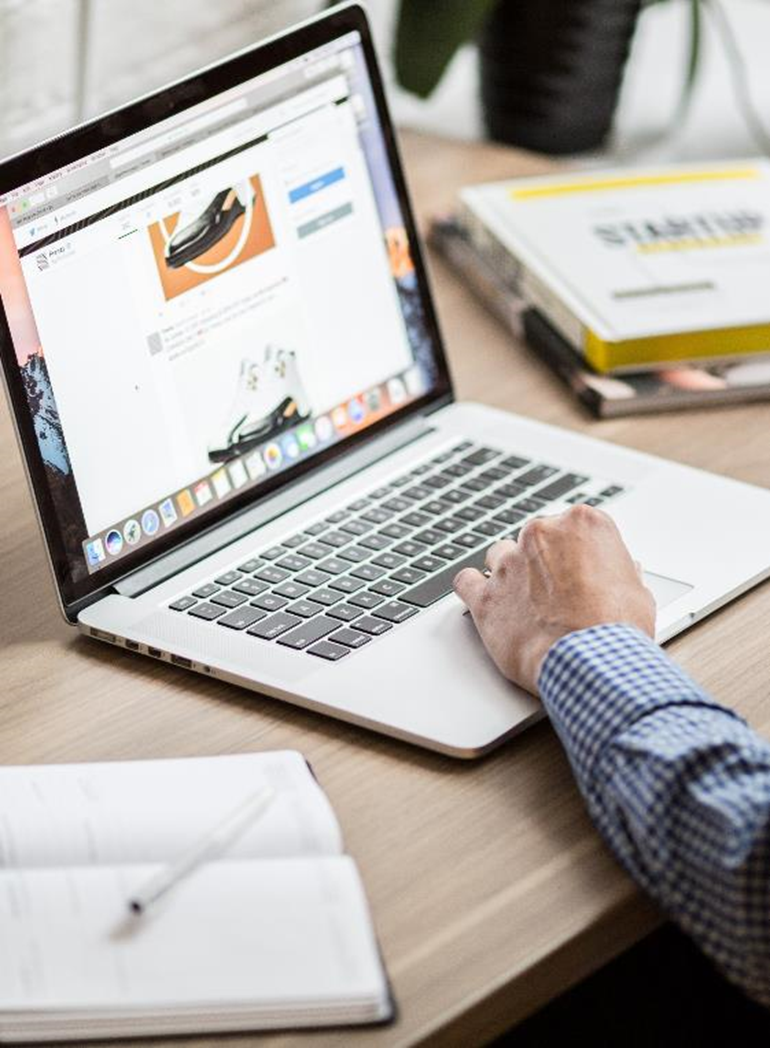 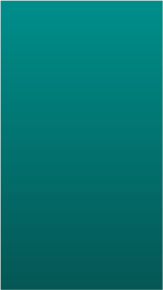 2023
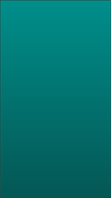 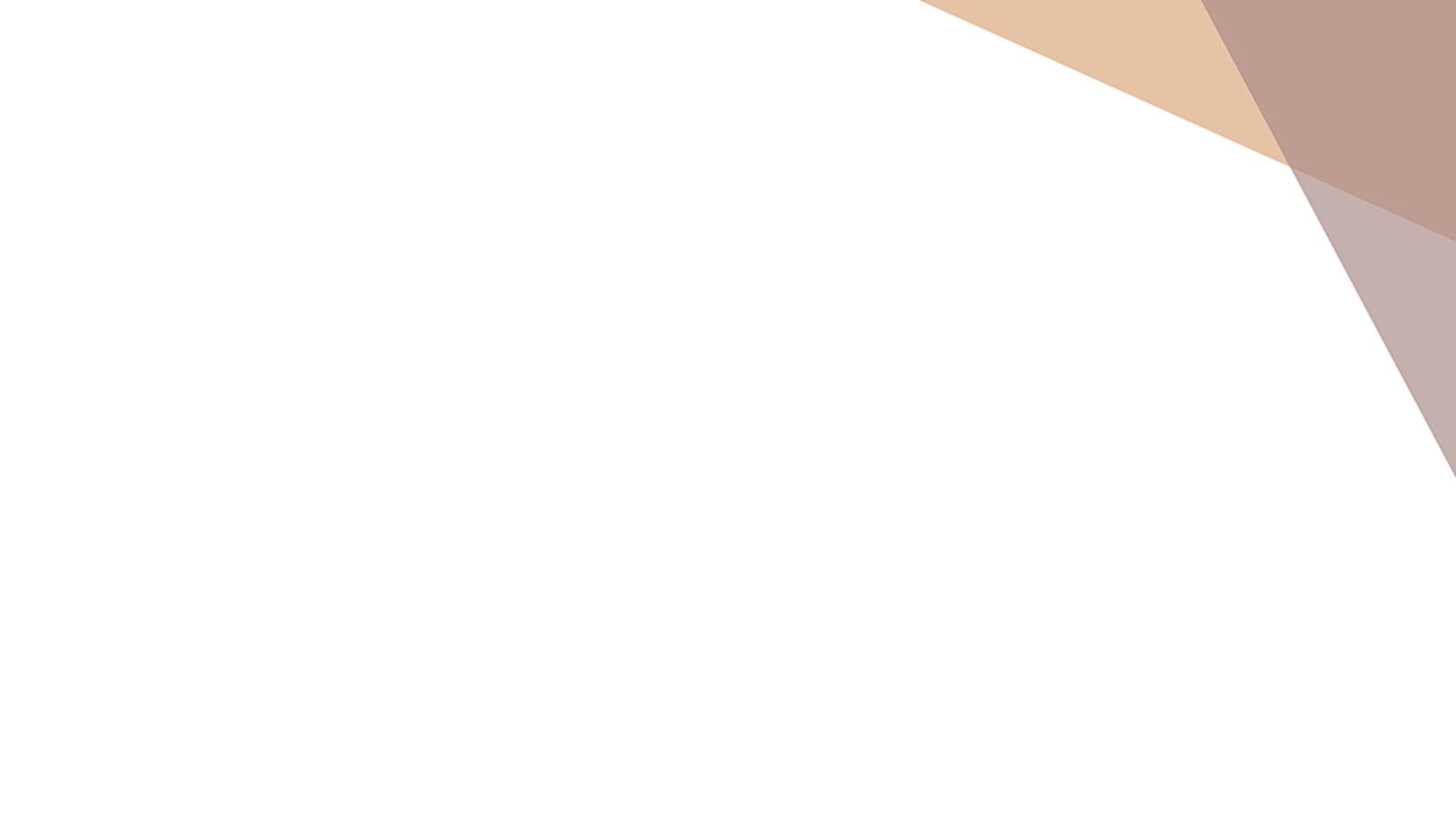 Микрокредитная компания   Вологодской области
«Фонд ресурсной поддержки малого и среднего предпринимательства»
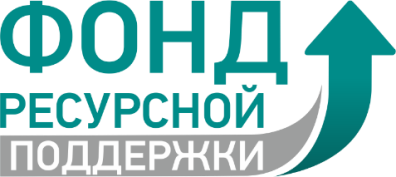 Учредитель: Департамент экономического развития Вологодской области

Надзорный орган: Центральный банк РФ

Дата образования: 7 декабря 2010 г. (Постановление Правительства Вологодской области от 13.09.2010 №1053). Дата и номер регистрационной записи в государственном реестре микрофинансовых организаций – 08 июля 2011 года, рег. № 6110235000043.

Профинасировано  2593 заёмщика

Предоставлено микрозаймов на сумму 4229,22 млн. руб. 

Капитализация Фонда составила 1 115 млн.  руб.

Фонд ресурсной поддержки МСП Вологодской области является участником национального проекта «Малое и среднее предпринимательство и поддержка предпринимательской инициативы».
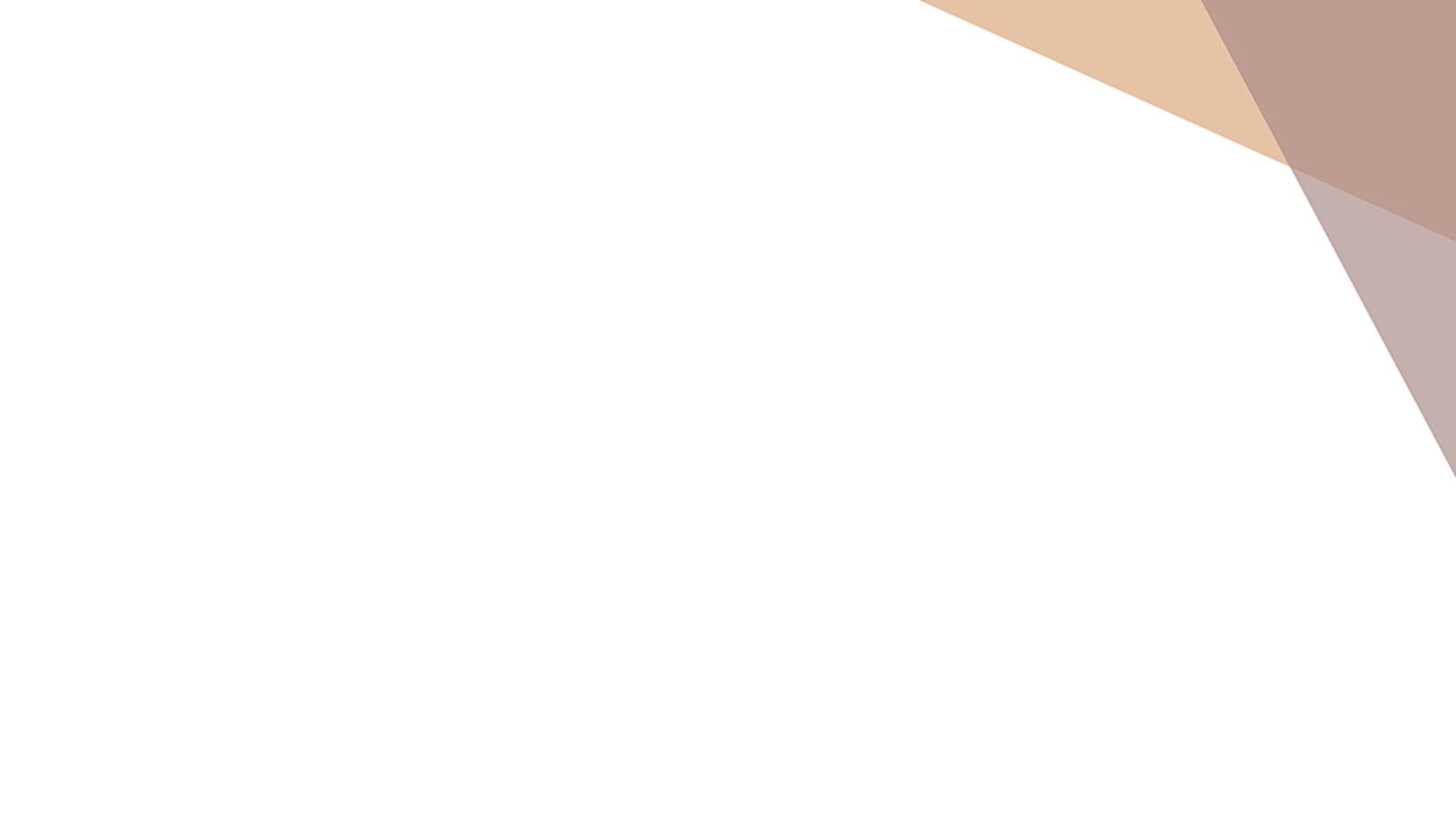 УСЛОВИЯ  ПРЕДОСТАВЛЕНИЯ 
МИКРОЗАЙМОВ
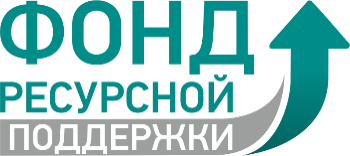 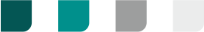 сумма микрозайма          ставка микрозайма                срок микрозайма
СУММА МИКРОЗАЙМА
ПРОЦЕНТНАЯ СТАВКА
СРОК
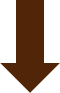 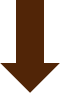 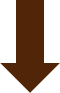 от 1%
до 5 млн руб
до 36 мес
Заявители: 
субъекты МСП, зарегистрированные и осуществляющие деятельность на территории Вологодской области.
ИП, ООО от 0 месяцев, самозанятые граждане от 3 месяцев.
Финансируемые виды деятельности: все виды деятельности.
Целевое использование микрозаймов: ведение и развитие бизнеса.
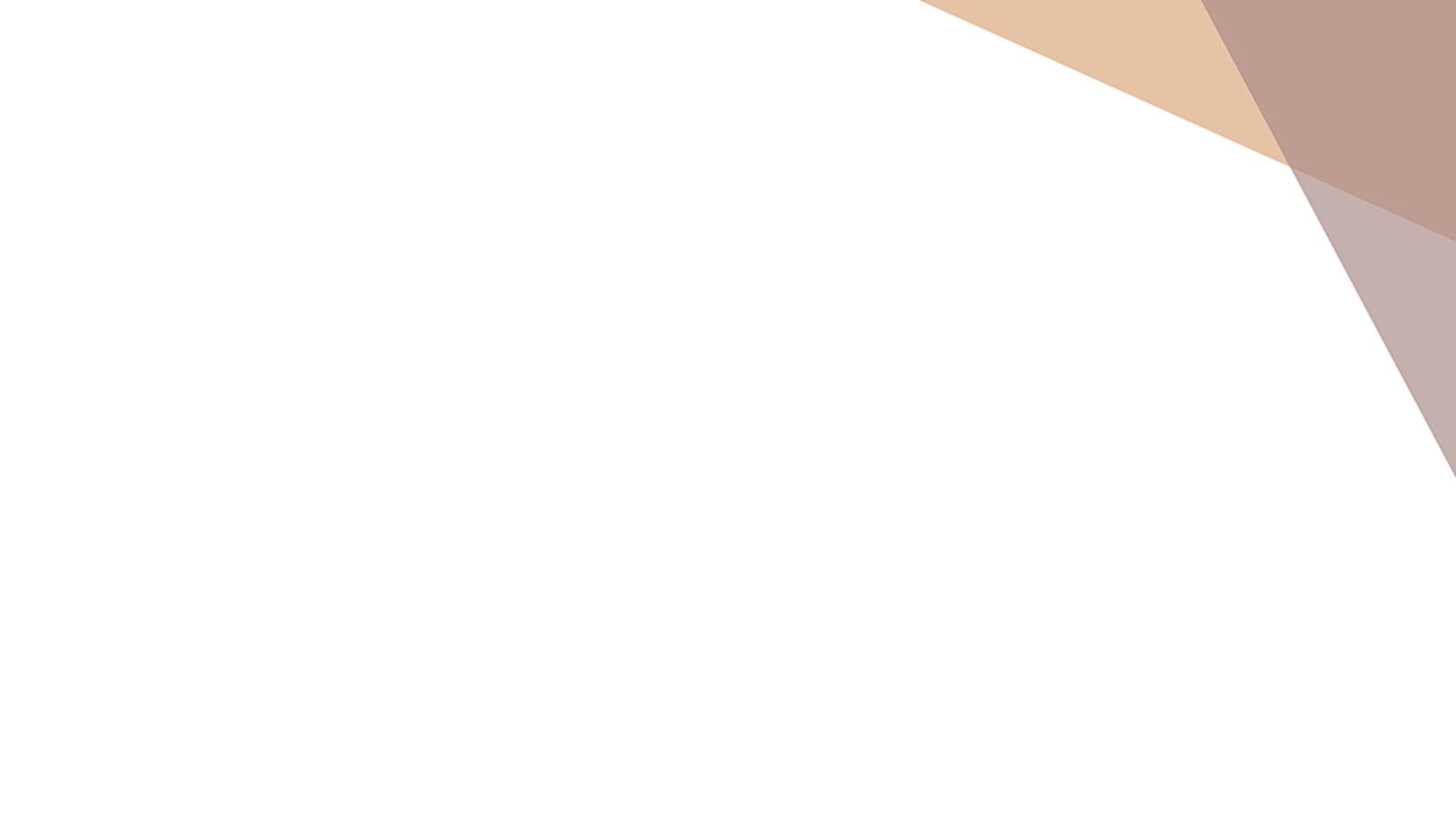 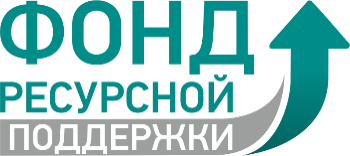 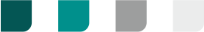 В 2023 году Фонд ресурсной поддержки предоставил следующие финансовые продукты с льготными ставками:

•	«Лёгкий старт» для начинающего бизнеса от 1% до 6 %;  
•	«На закуп продукции ремесленной деятельности» под 5 %;
•	«Самозанятый гражданин» под ставку от 3,38% до7,5%;
•	«Оборотный» от 4,25% до 8,5%;
•	«Рефинансирование» от 4,25% до 8,5%;
•	«Инвестиционный» от 4,25% до 8,5%;
•	«Экспортёр» от 3,75% до 7,5%;
•	«Надёжный клиент» от 8,5 до 10%;
•	«На развитие туристской инфраструктуры» под 5%.
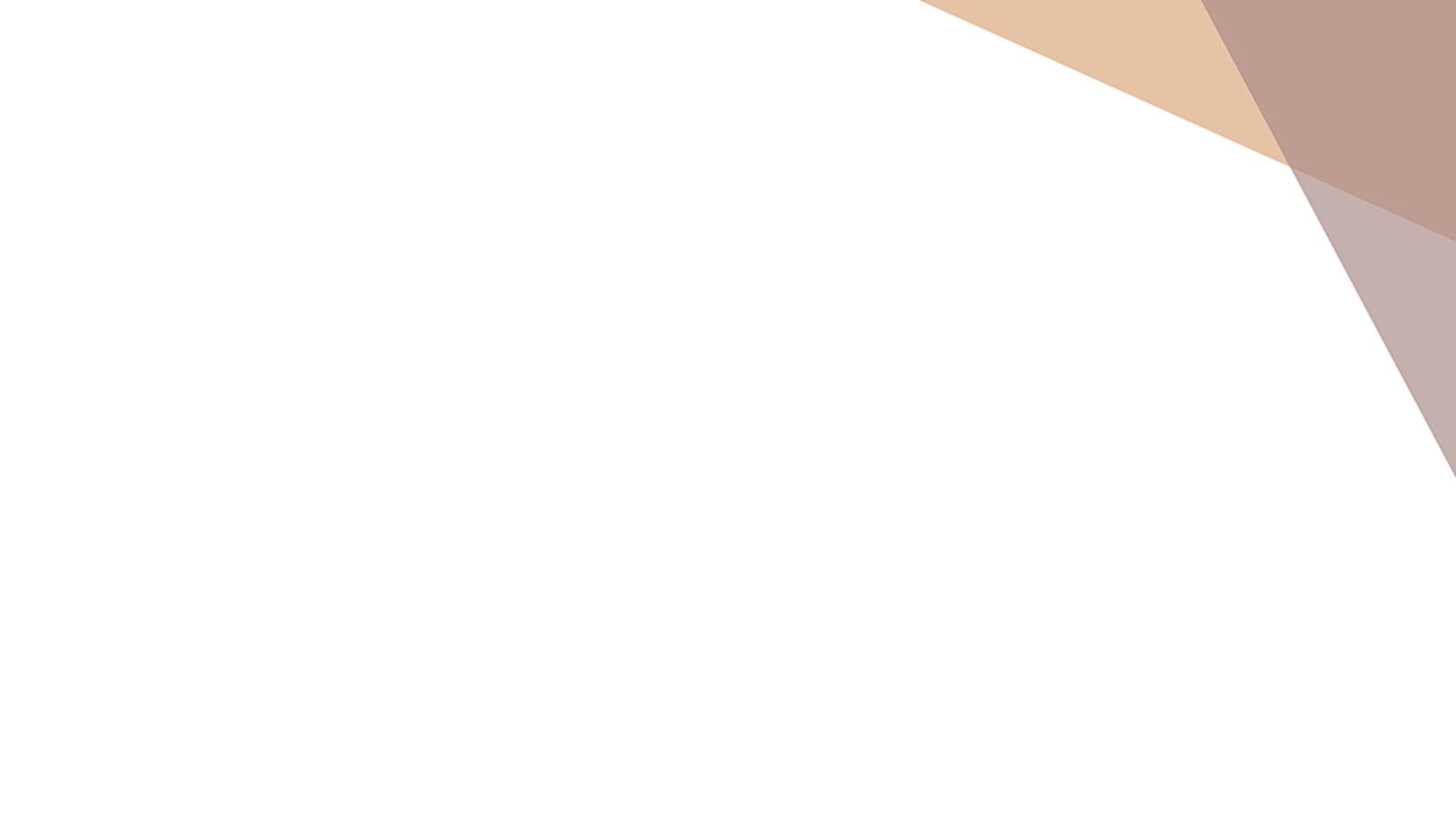 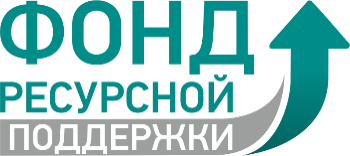 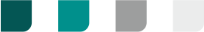 В рамках реализации нацпроекта «Малое и среднее предпринимательство», с целью улучшения социально-экономической ситуации в регионе принято решение обеспечить максимальный доступ субъектам МСП Вологодской области к финансовым ресурсам, в частности к льготному финансированию. 

В декабре 2023г. по микрозаймам :
 - «Оборотный»
 - «Инвестиционный» 
 - «Рефинансирование»
Фонд ресурсной поддержки МСП  снизил ставки до 4% годовых.

Специальное предложение действует только в декабре 2023г.
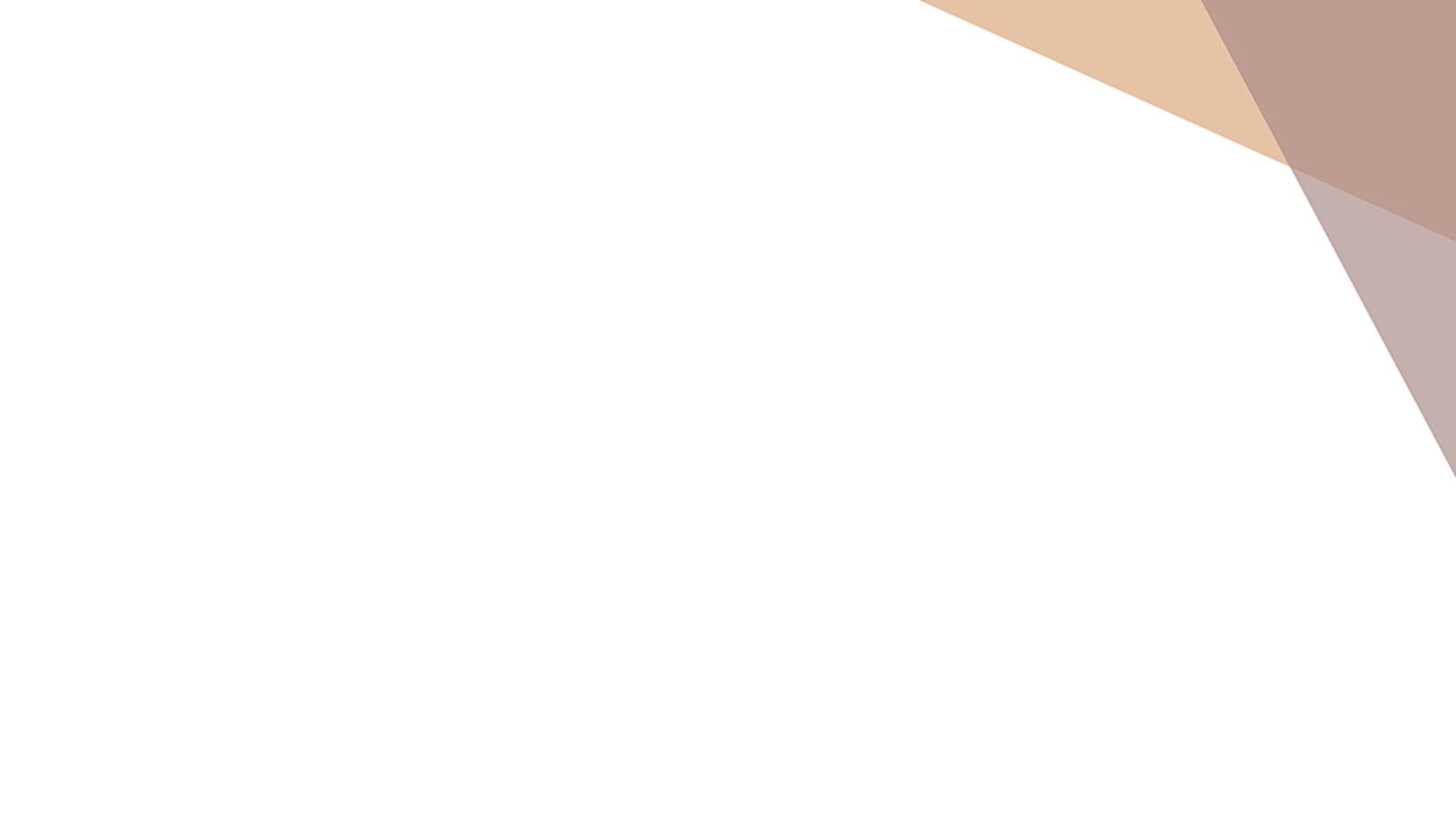 ФИНАНСОВЫЕ ПРОДУКТЫ
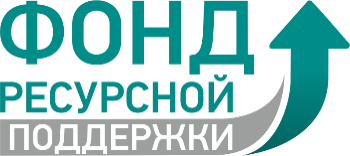 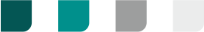 до 1 500 000 рублей под 1% годовых
ЛЁГКИЙ СТАРТ
Для субъектов МСП от 0 до 12 месяцев
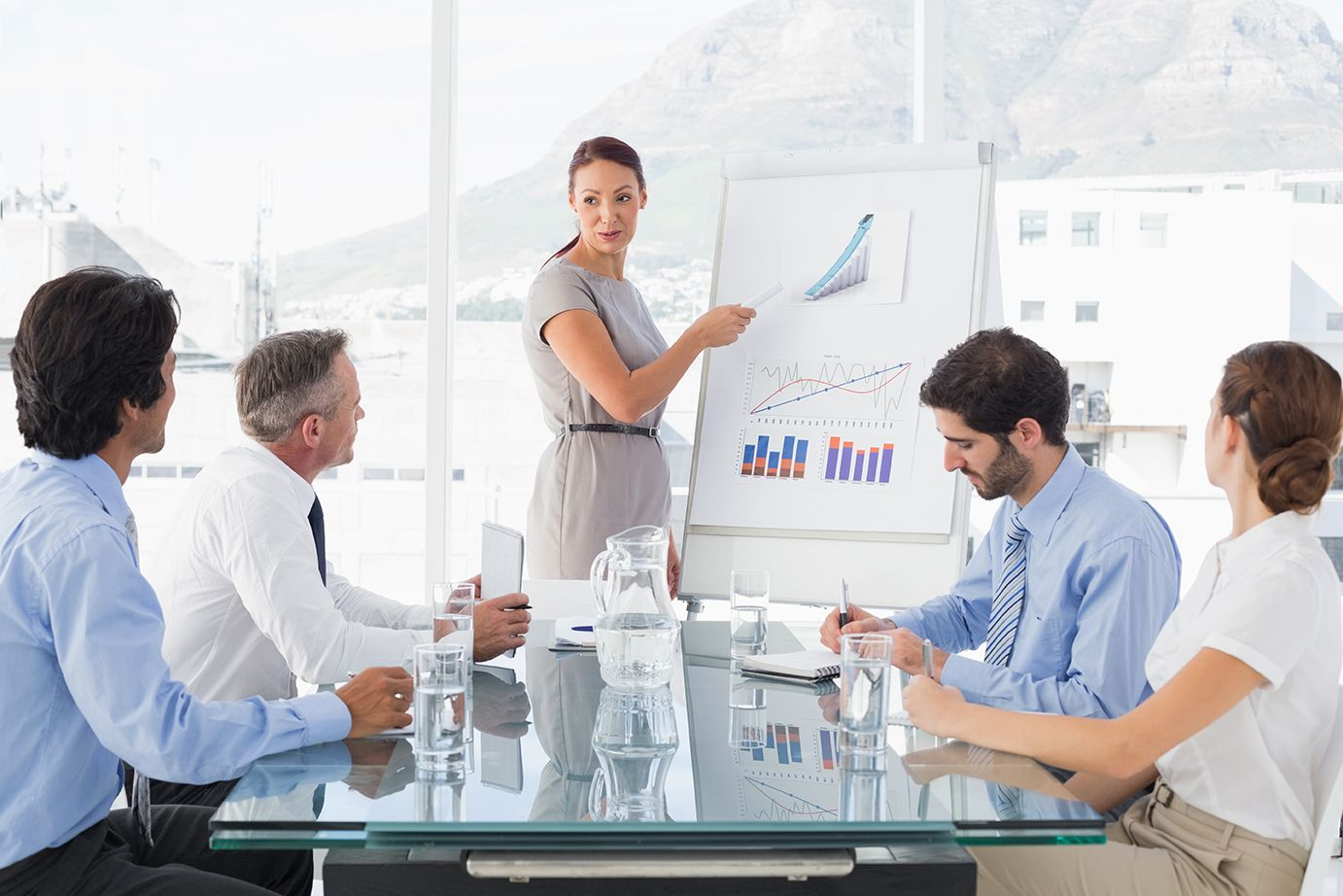 до 3 000 000 рублей под 4,25% годовых
Залог обязателен
При займе до 500 000 рублей
залог – не требуется
процентная ставка   6%
Срок – до 36 месяцев
Целевое использование микрозайма: ведение и развитие бизнеса.
Финансируемые виды деятельности: все виды деятельности, кроме подакцизных.
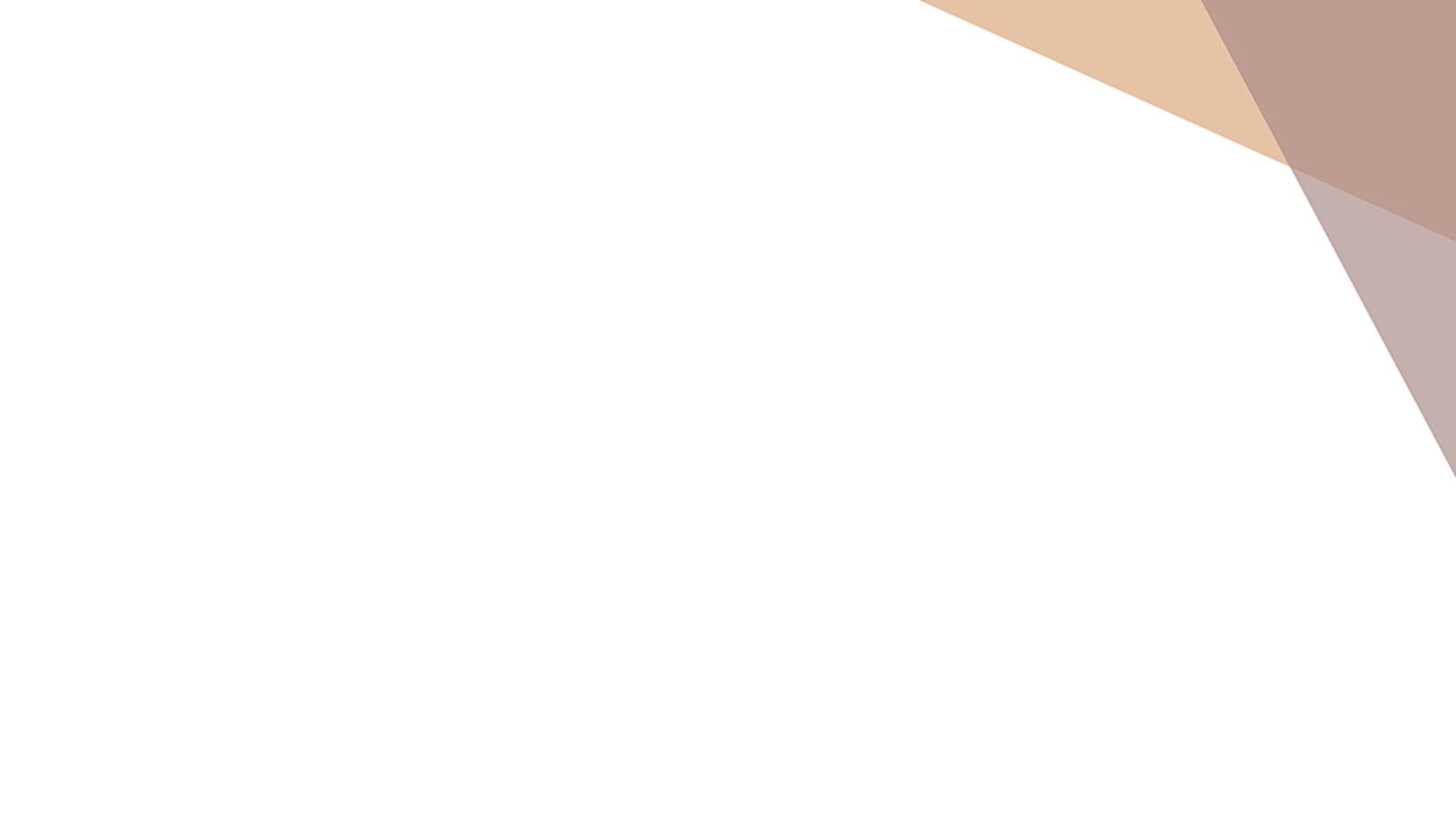 ФИНАНСОВЫЕ ПРОДУКТЫ
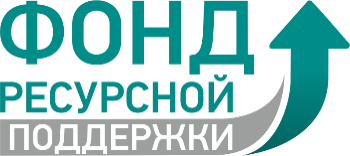 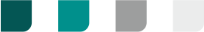 Сумма займа
до 5 000 000 рублей
ОБОРОТНЫЙ
Для субъектов МСП от 6 месяцев
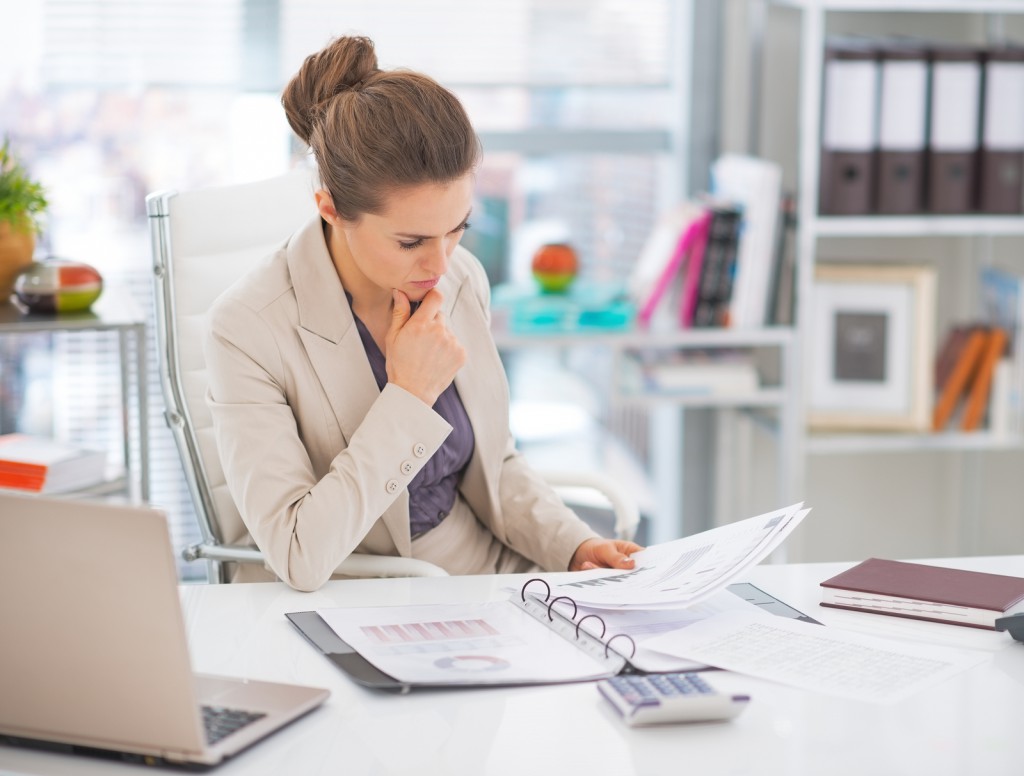 Срок займа
до 24 месяцев
Залог обязателен
Без залога до 500 000 рублей*
Процентная ставка 4%годовых*
Целевое использование микрозайма: пополнение оборотных средств,
обеспечение заявки на участие в закупке и (или) на обеспечение исполнения контракта 
и (или) на выполнение контракта, предусмотренного Федеральным законом от 05.04.2013 № 44-ФЗ,
ремонт основных средств, в том числе принадлежащих на праве аренды.

*только в декабре 2023г.
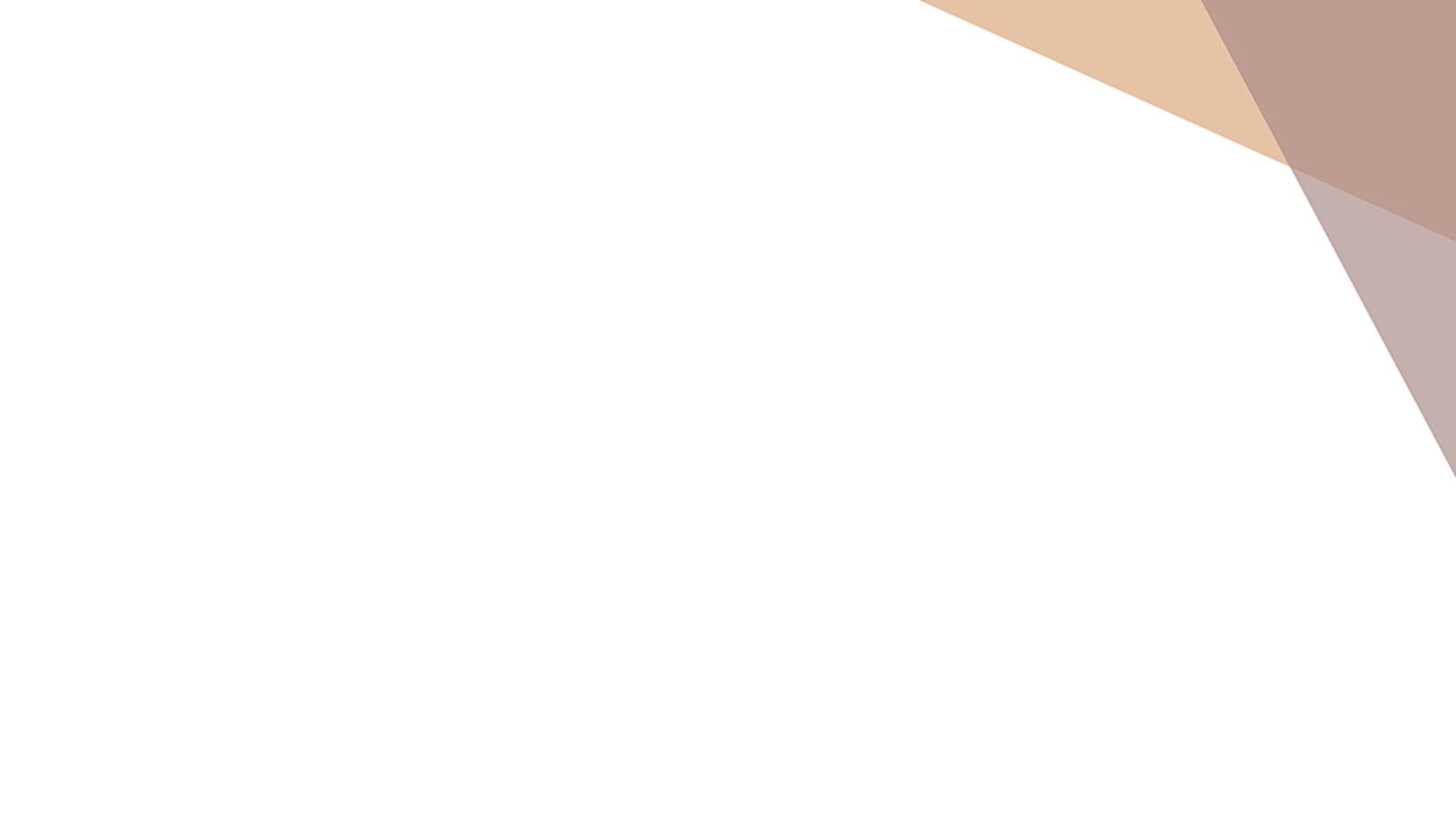 ФИНАНСОВЫЕ ПРОДУКТЫ
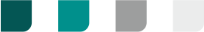 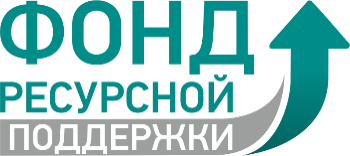 Сумма займа
до 5 000 000 рублей
ИНВЕСТИЦИОННЫЙ
Для субъектов МСП от 6 месяцев
Срок займа
до 36 месяцев
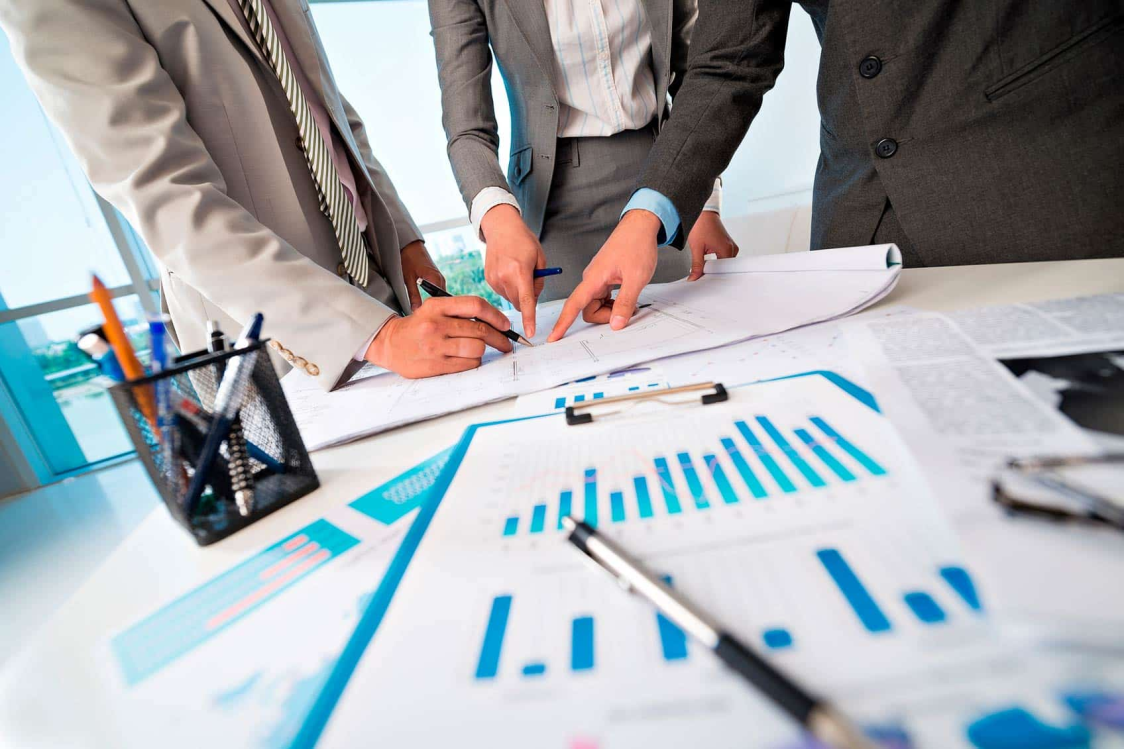 Залог обязателен
Без залога до 500 000 рублей*
Процентная ставка 
4% годовых*
Целевое использование займа: приобретение основных средств;
приобретение движимого или недвижимого имущества, в том числе выкуп из лизинга 
или оплата первоначального взноса для заключения договора лизинга,
Строительство,  реконструкция, модернизация основных средств; иные инвестиционные цели

*только в декабре 2023г.
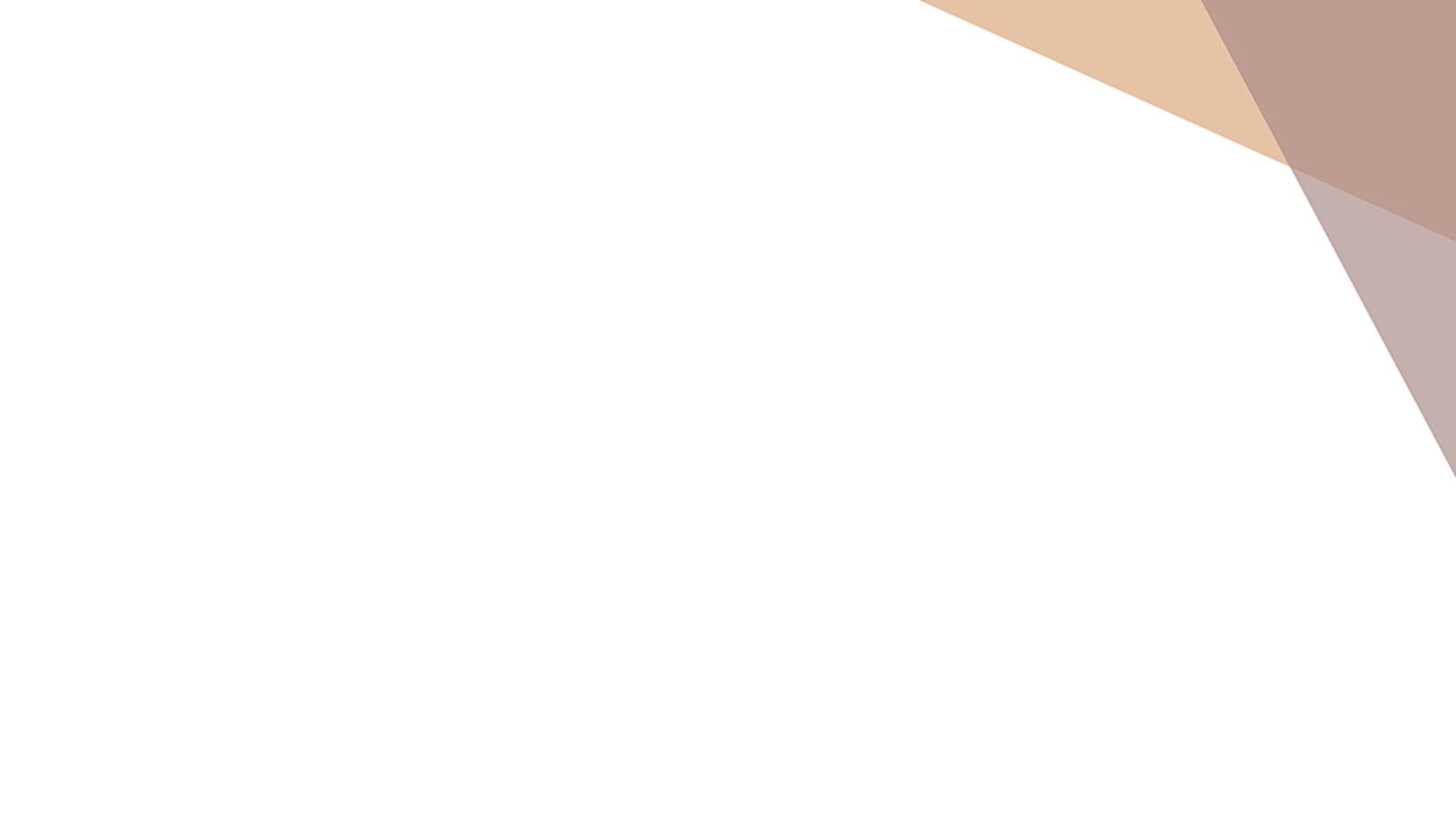 ФИНАНСОВЫЕ ПРОДУКТЫ
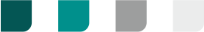 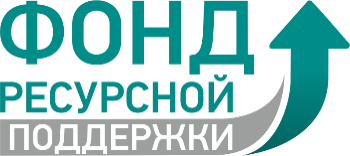 Сумма займа
до 5 000 000 рублей
РЕФИНАНСИРОВАНИЕ
Для субъектов МСП от 6 месяцев
Срок займа
до 36 месяцев
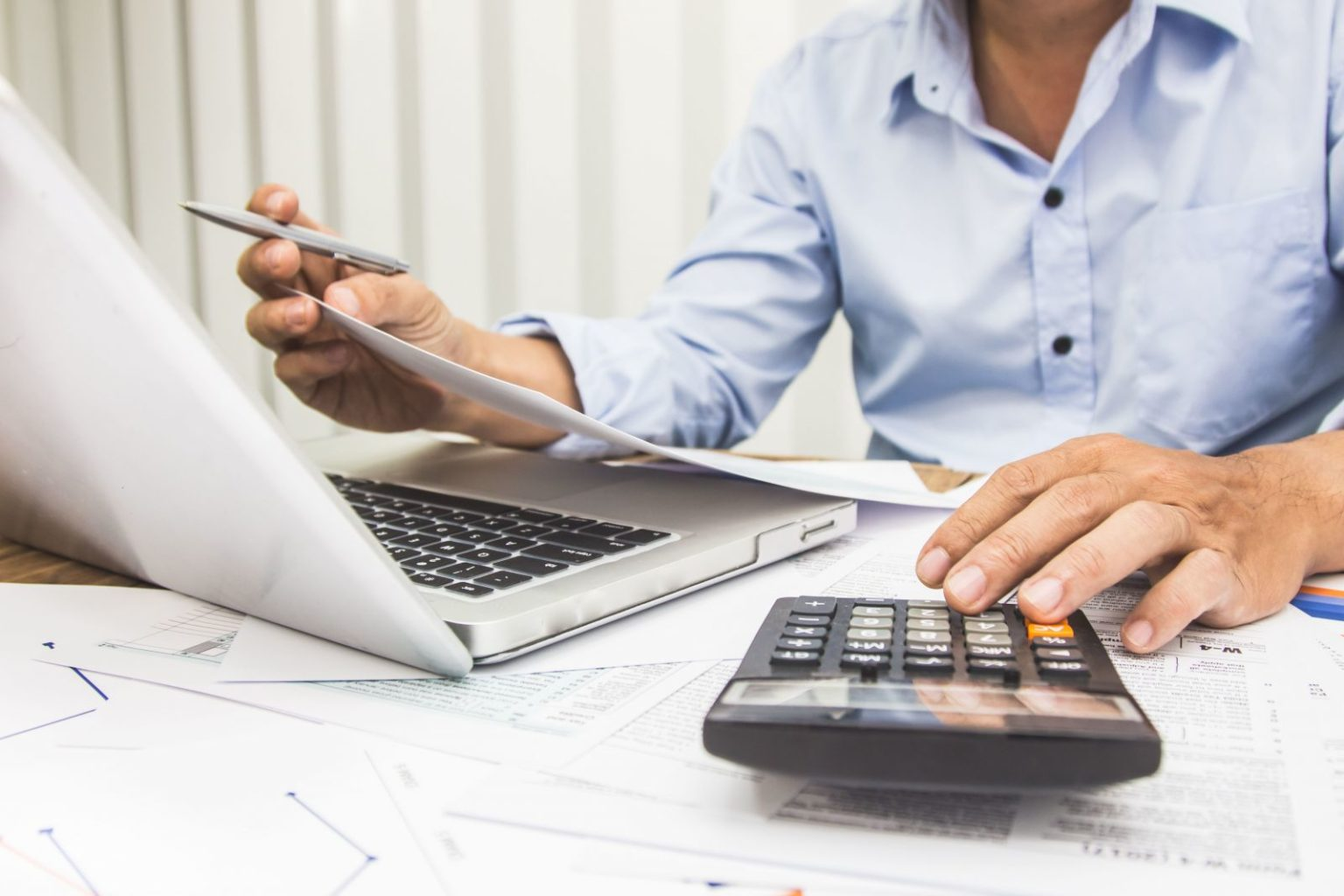 Залог обязателен
Без залога до 500 000 рублей*
Процентная ставка 
4% годовых*
Целевое использование займа: текущее или досрочное погашение 
банковских кредитов и займов

*только в декабре 2023г.
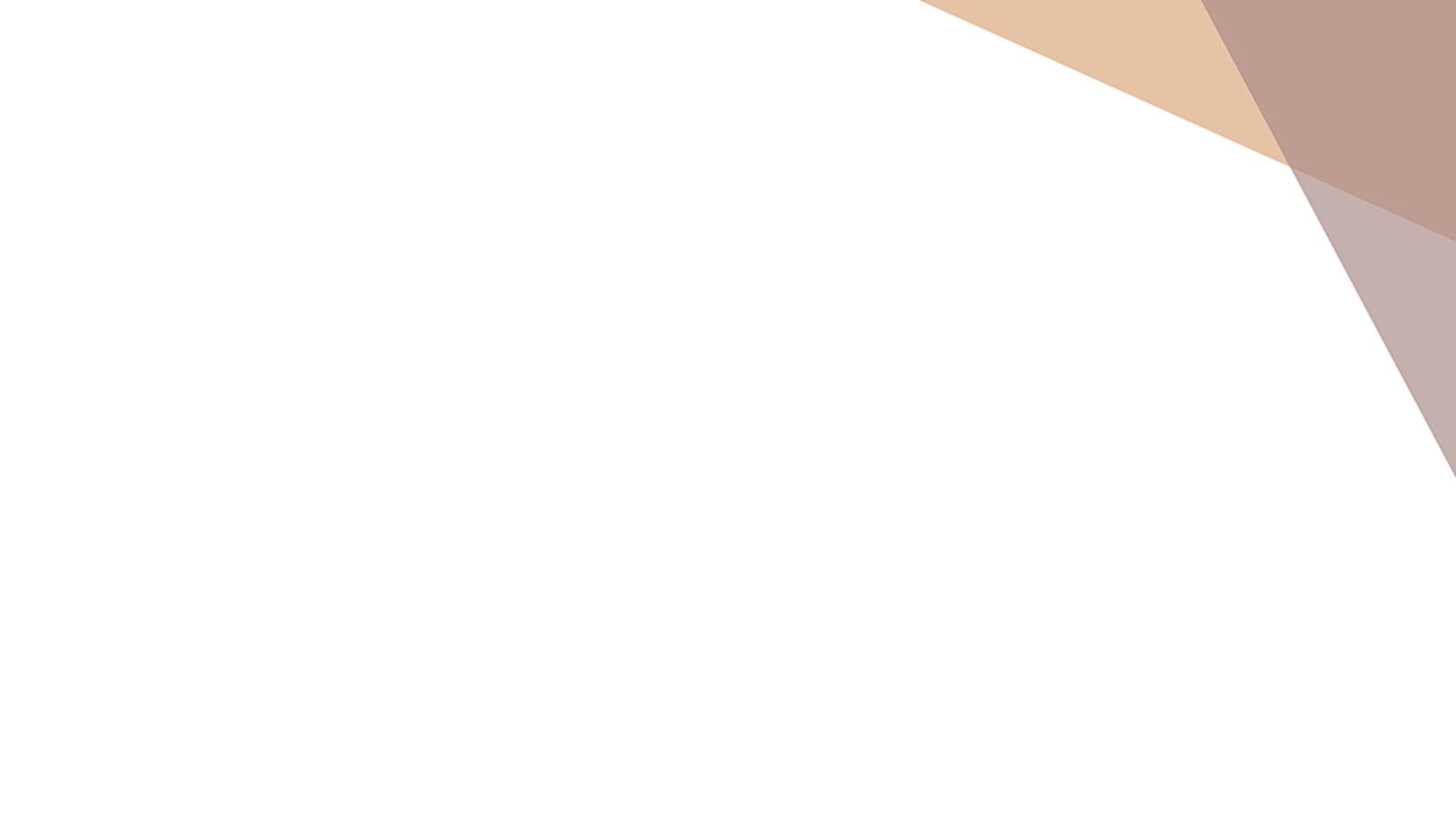 ФИНАНСОВЫЕ ПРОДУКТЫ
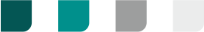 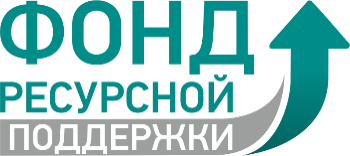 Сумма займа
до 5 000 000 рублей
Экспортёр
Для субъектов МСП от 6 месяцев
Срок займа
до 36 месяцев
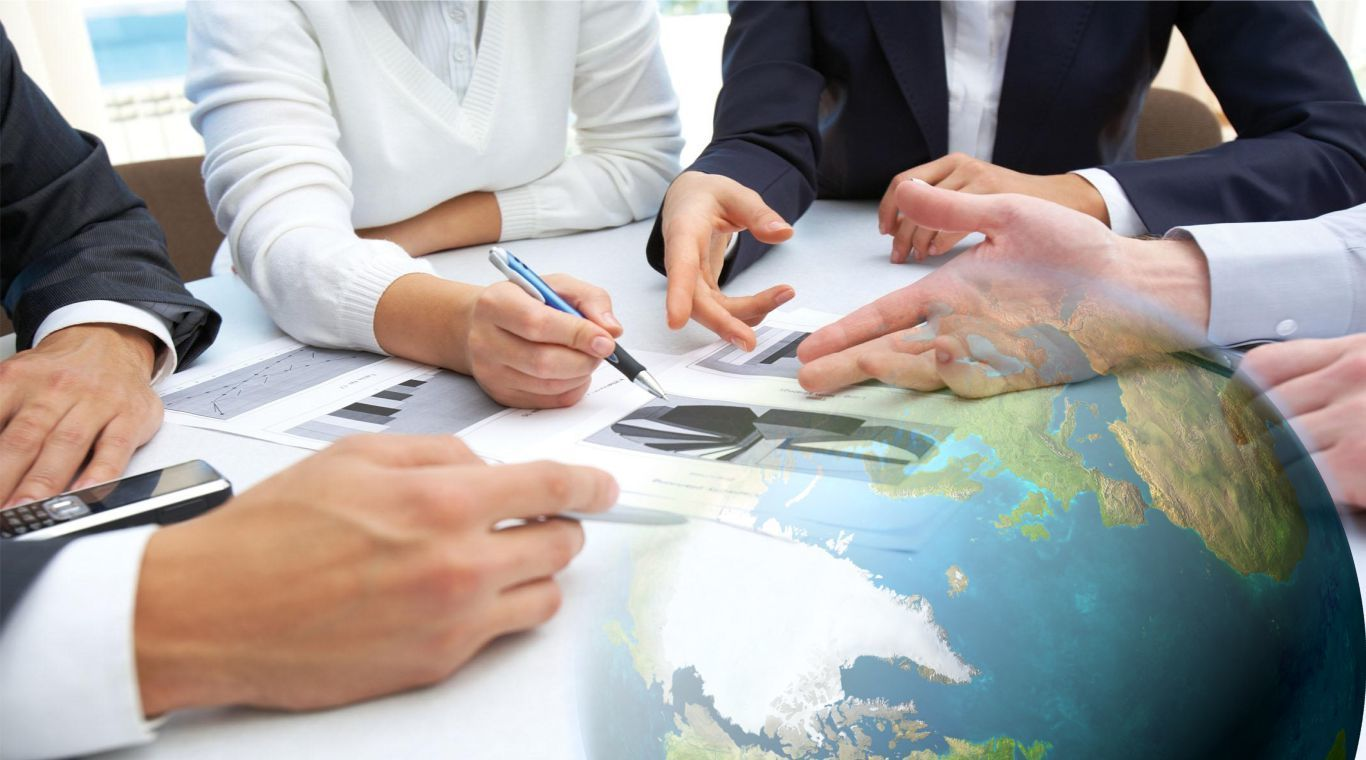 Залог обязателен
Процентная ставка 
7,5% годовых
3,75% при реализации приоритетных проектов для г. Череповец, Сазоново, Красавино, Сокол
Целевое использование займа: на пополнение оборотных средств 
в целях исполнения заключенного международного контракта на поставку работ, товаров, услуг.
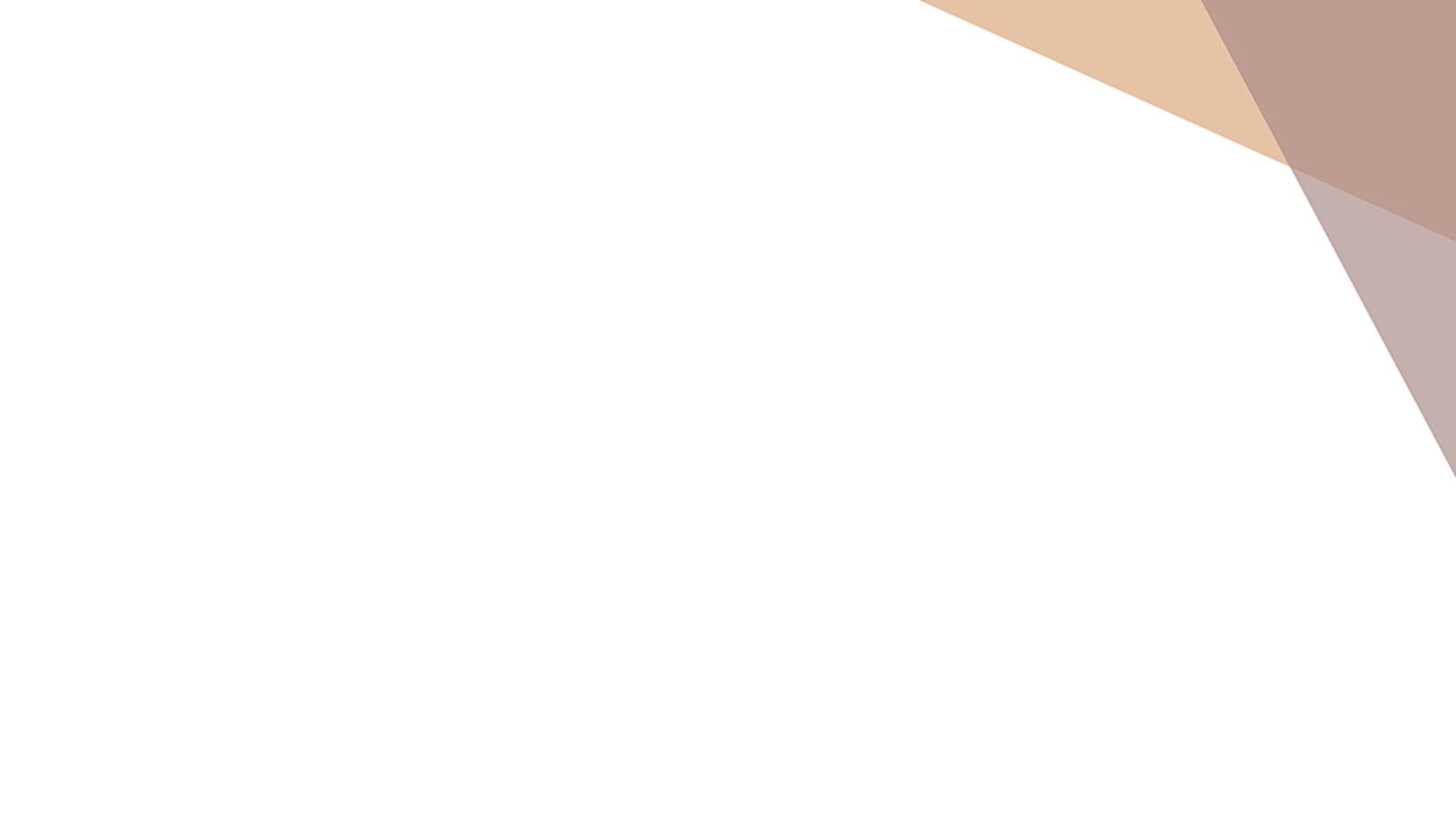 ФИНАНСОВЫЕ ПРОДУКТЫ
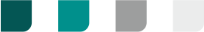 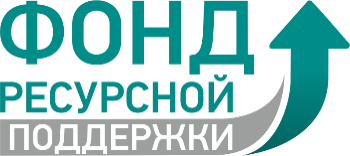 САМОЗАНЯТЫЙ ГРАЖДАНИН
до 500 000 рублей под 3,38% годовых
Для самозанятых граждан от 3 месяцев
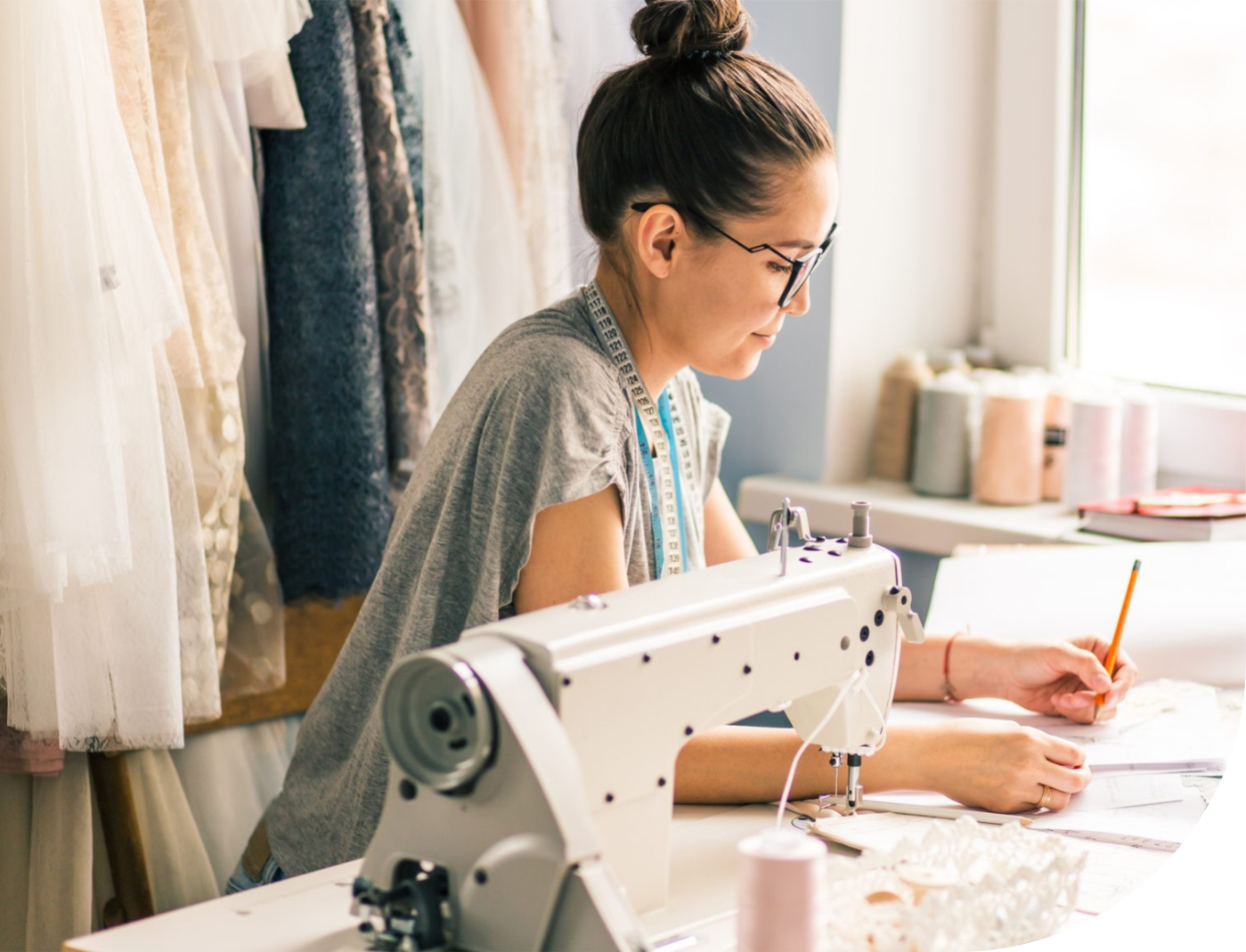 Залог обязателен
До 300 000 рублей залог не требуется, ставка – 7,5% годовых
Срок займа
до 36 месяцев
Целевое использование займа: для ведения профессиональной деятельности, 
подлежащей налогу «На профессиональный доход» Заемщика.
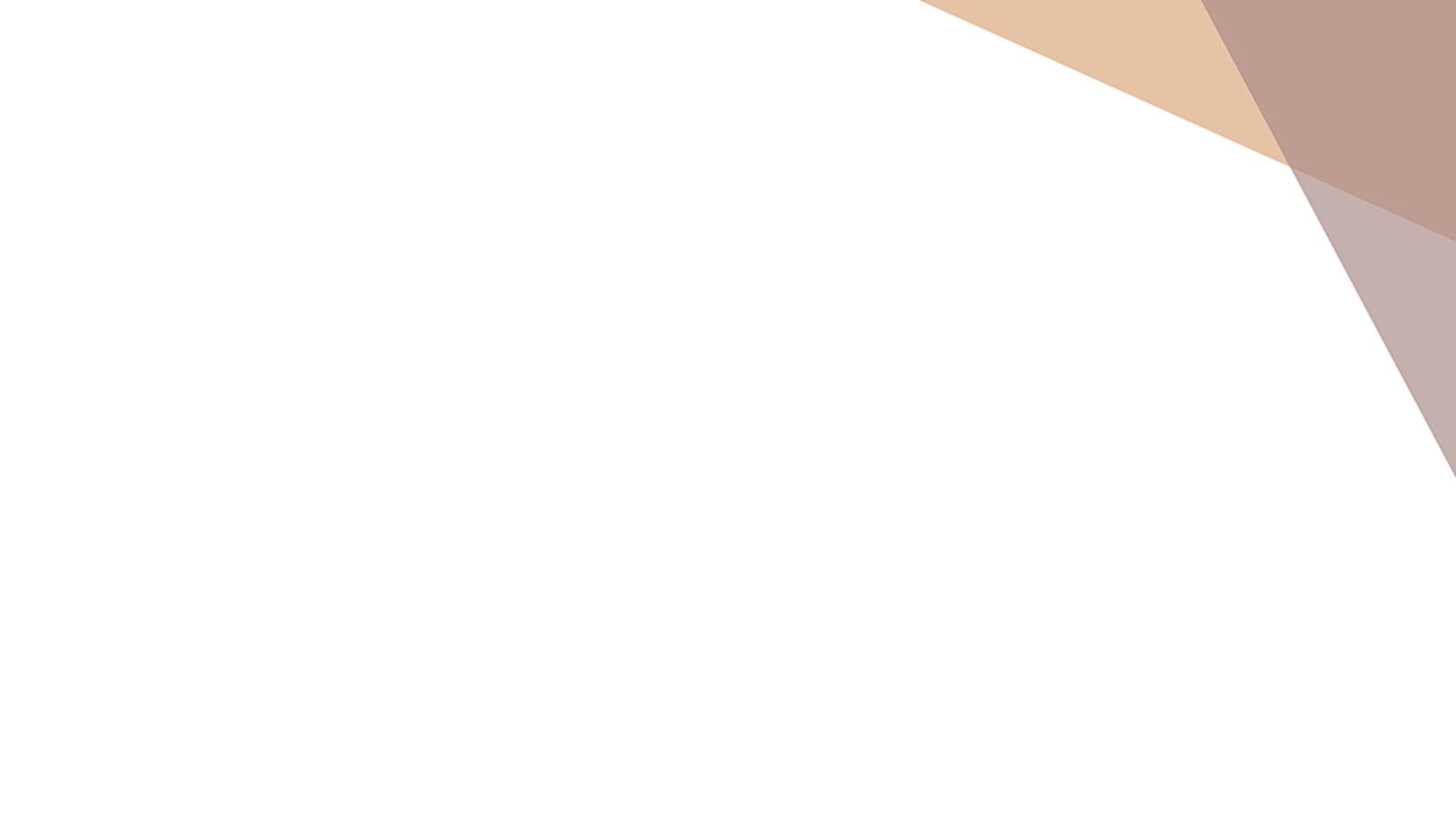 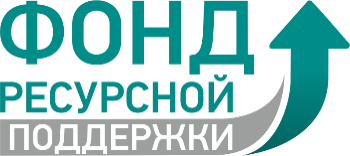 ЗАЛОГОВОЕ ОБЕСПЕЧЕНИЕ
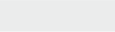 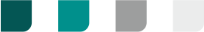 ДВИЖИМОЕ ИМУЩЕСТВО

транспортные средства

спецтехника

оборудование
НЕДВИЖИМОЕ ИМУЩЕСТВО

недвижимость (в т.ч. жилая)

земельные участки
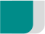 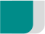 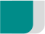 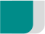 (за исключением земель сельскохозяйственного назначения)
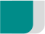 В качестве залога принимается имущество, приобретаемое за счет средств микрозайма.
Микрозаймы (займы) могут быть предоставлены под поручительство 
АНО «Центр гарантийного обеспечения МСП».
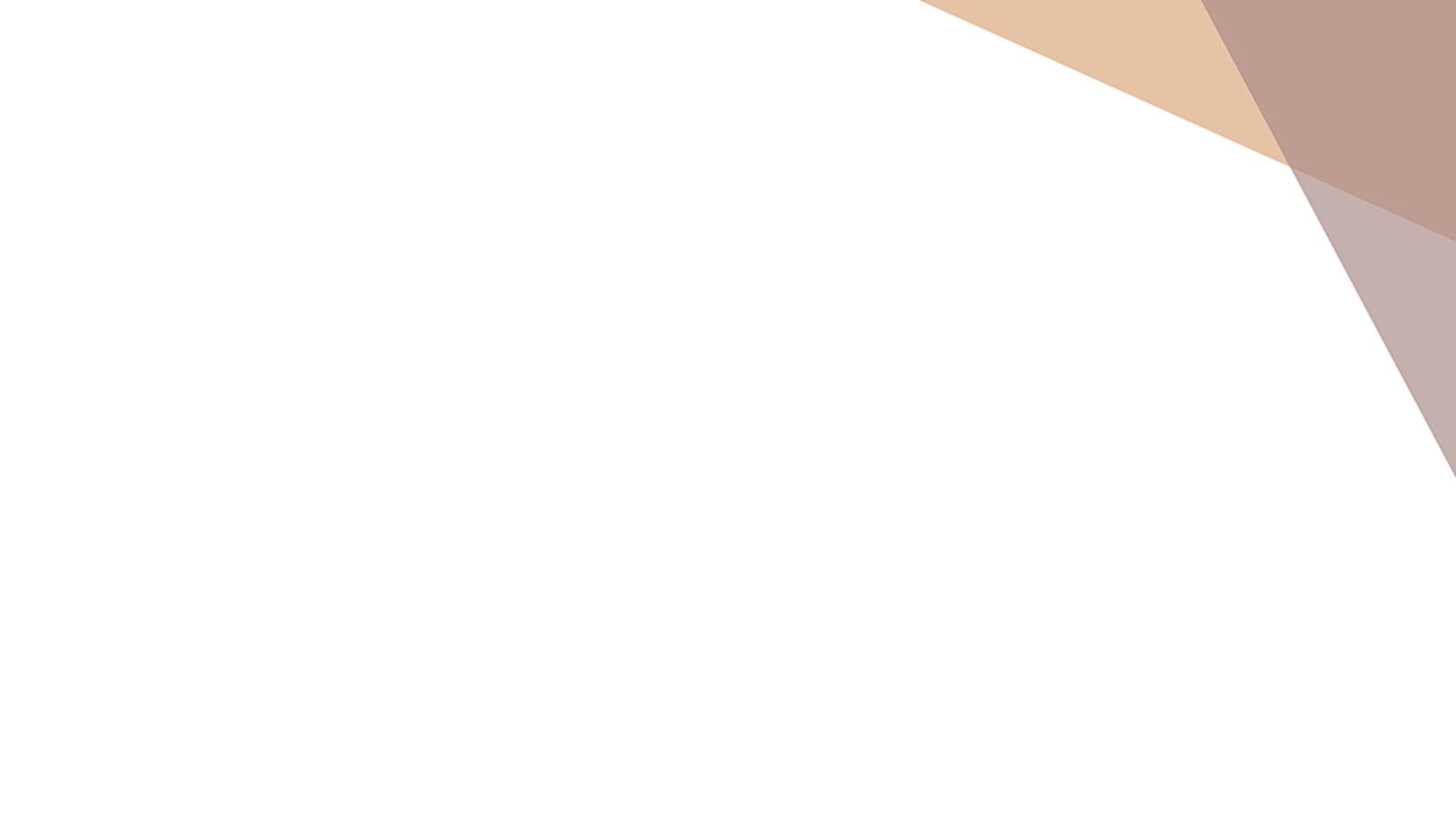 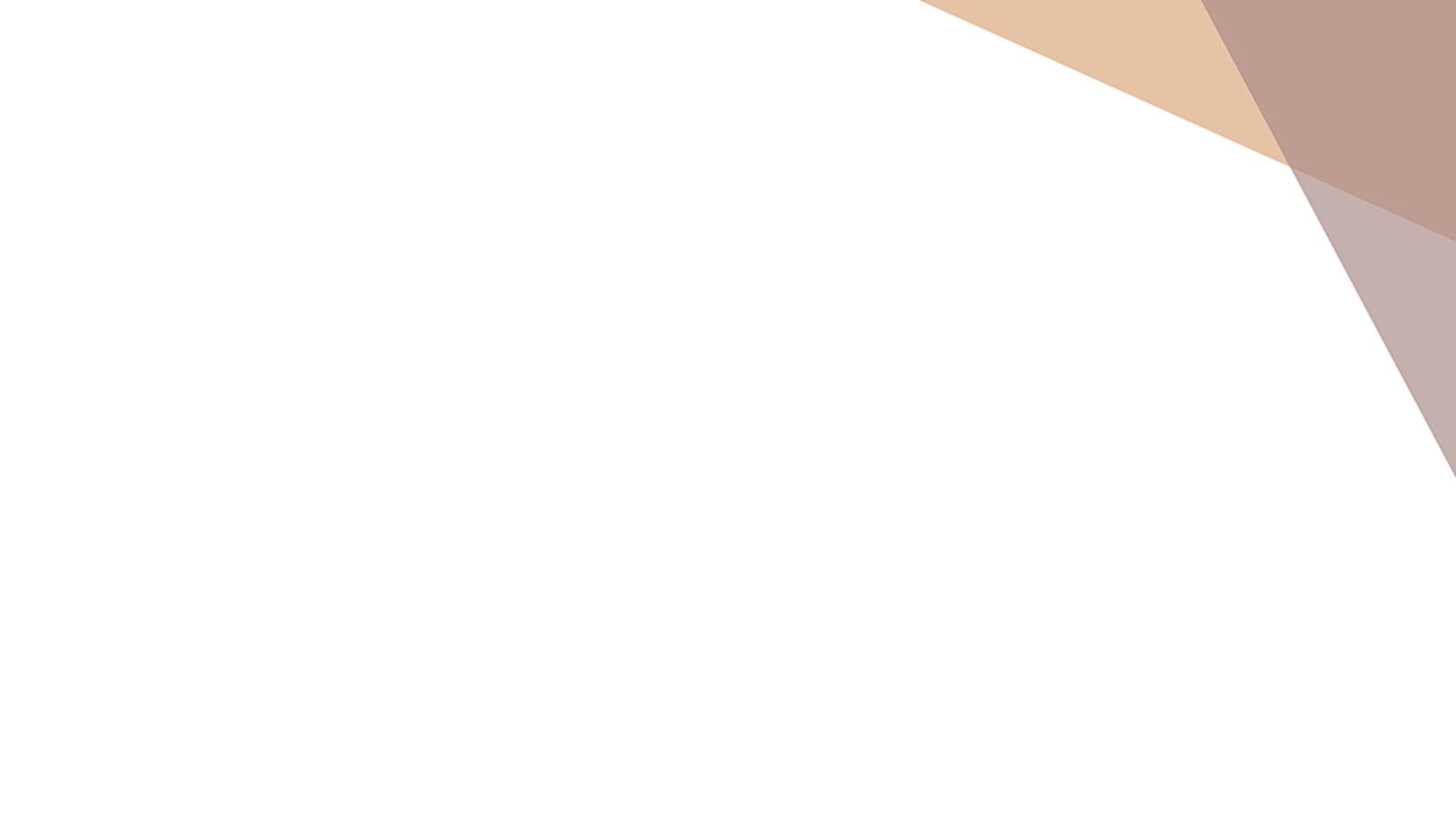 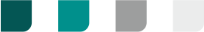 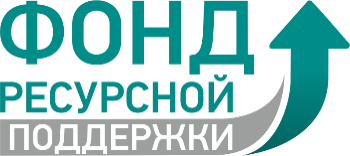 Микрокредитная компания   Вологодской области
«Фонд ресурсной поддержки малого и среднего предпринимательства»
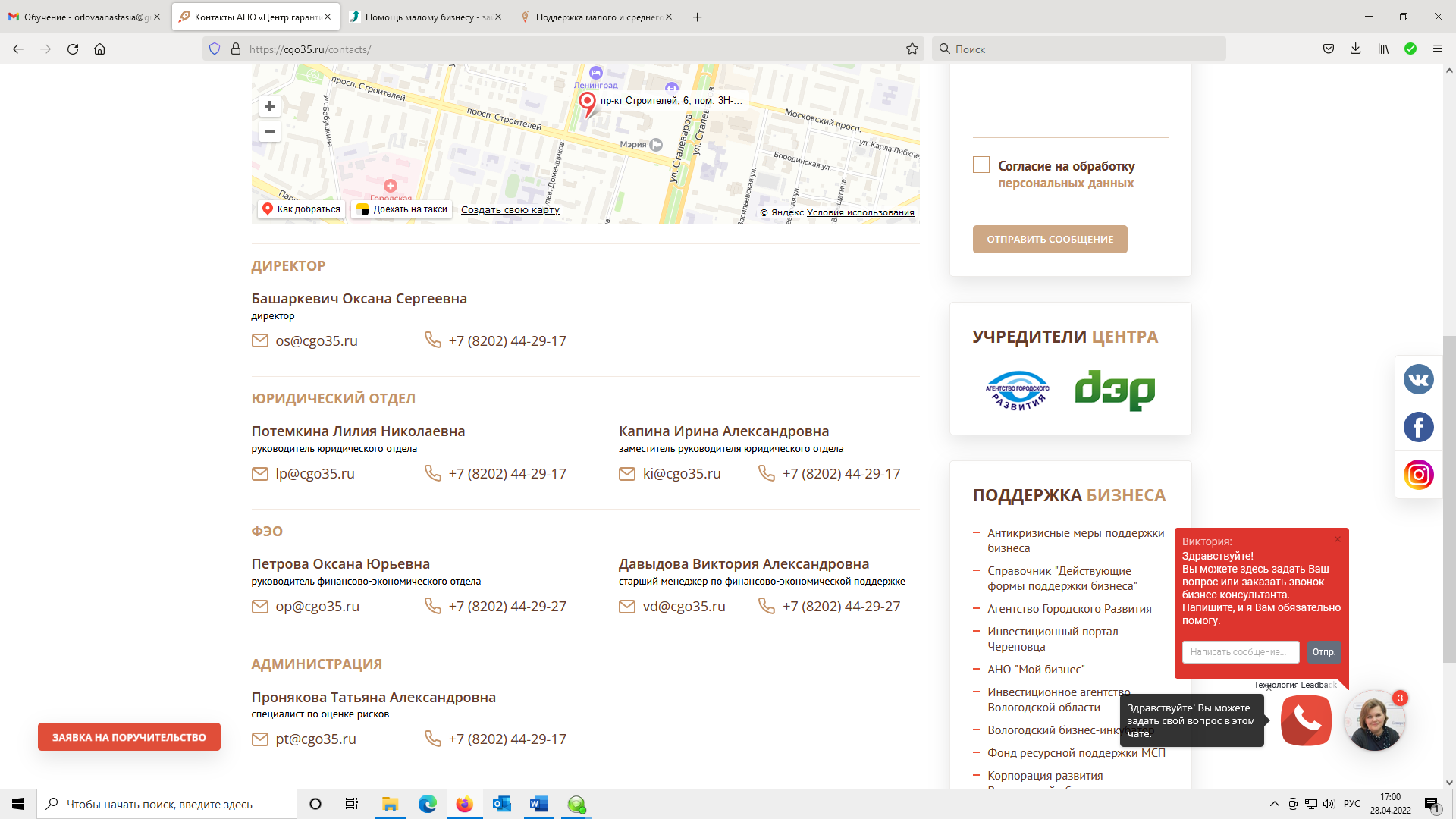 ДЕПАРТАМЕНТ ЭКОНОМИЧЕСКОГО РАЗВИТИЯ ВОЛОГОДСКОЙ ОБЛАСТИ
КОНТАКТЫ:
160025, г. Вологда, 
ул. Маршала Конева, 
д. 15, оф. 307
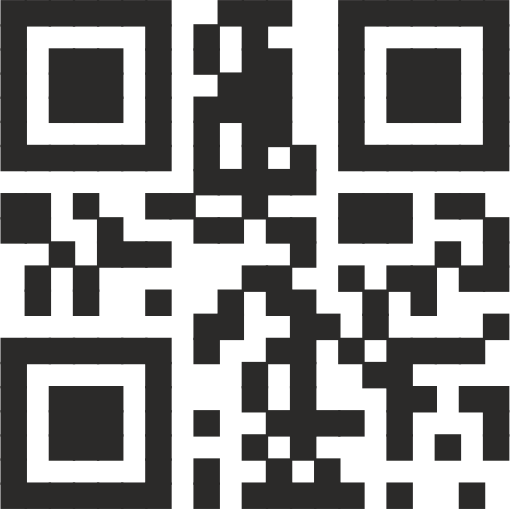 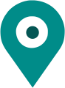 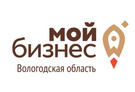 АНО «МОЙ БИЗНЕС»
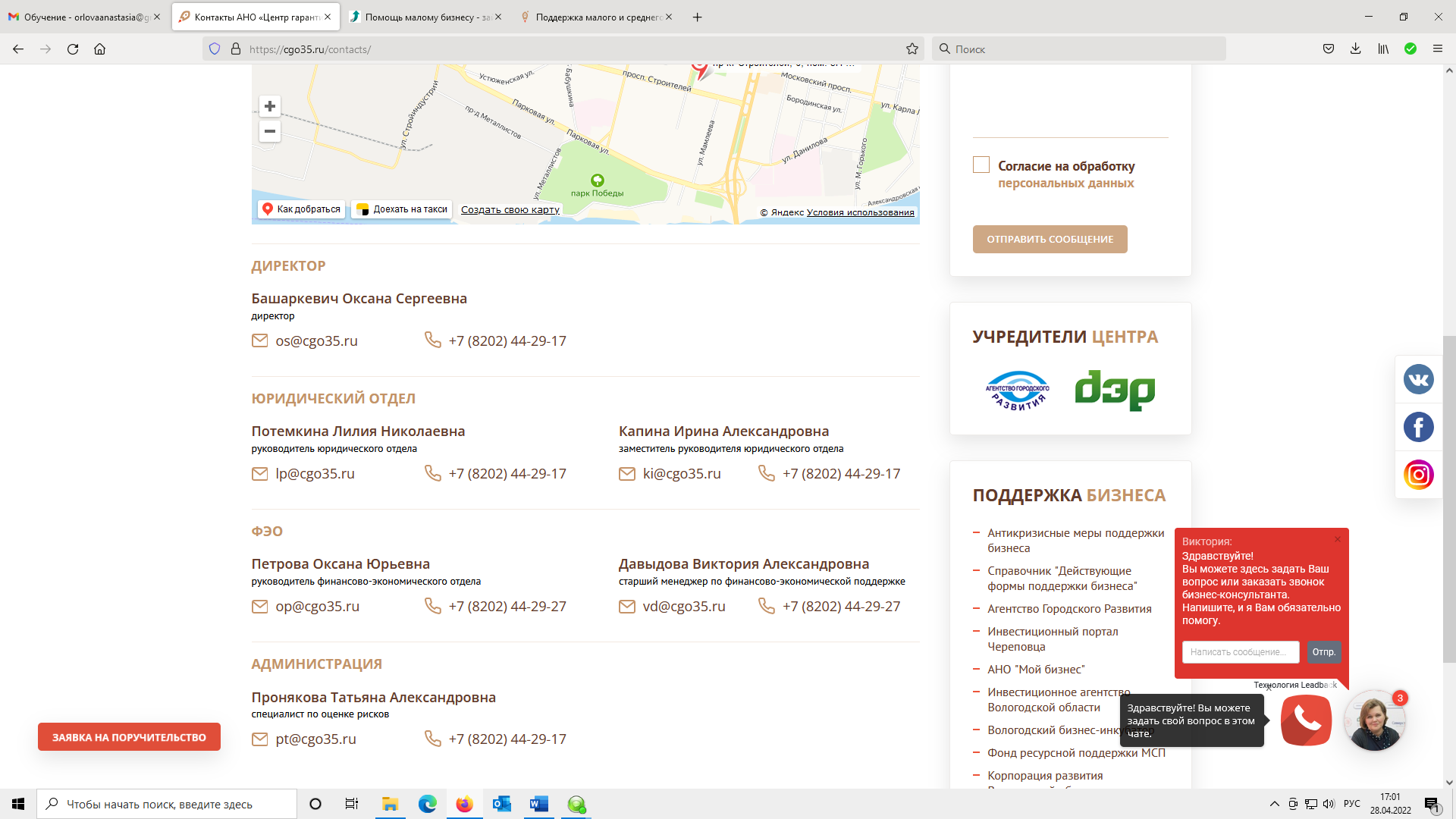 Автономная некоммерческая организация Агентство Городского Развития
Консультации
(8172) 73-74-14
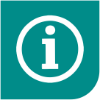 Автономная некоммерческая организация
«Центр гарантийного обеспечения
малого и среднего предпринимательства»
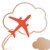 Правила предоставления займов и перечень документов: 
www.frp35.ru
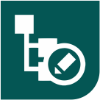 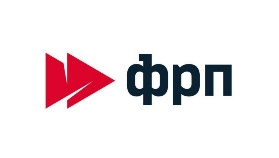 Фонд развития промышленности